CS1010: Programming Methodology
Week 5
Recap
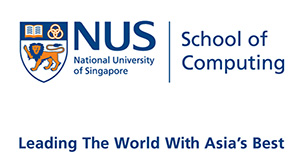 © NUS
Week5 - 2
Repetition through Loops
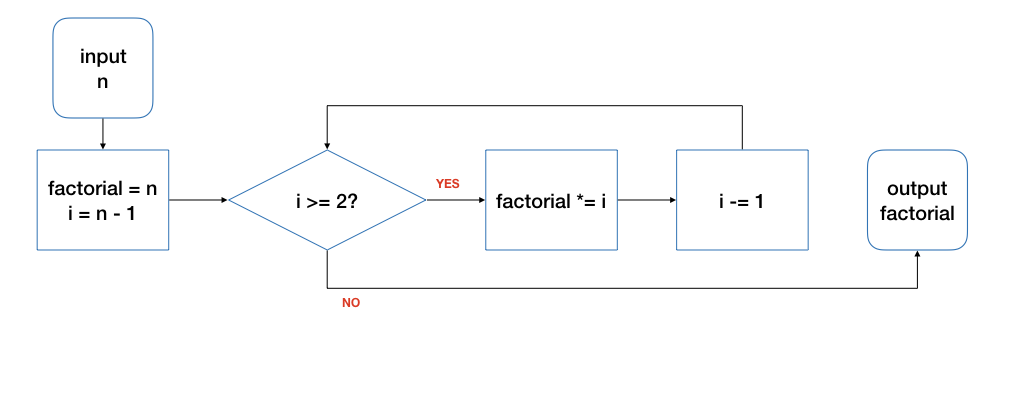 Input: 4
Tracing is an important skill!
© NUS
Week5 - 3
The for Loop
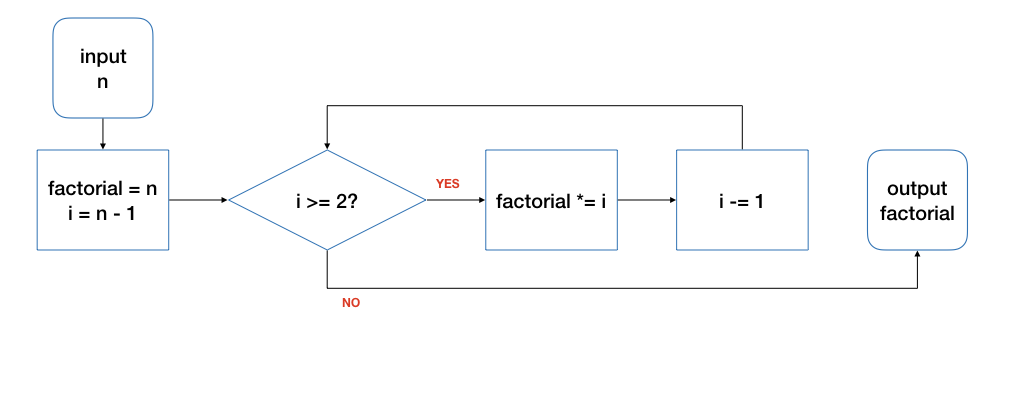 Good for repetitions that have an explicit start / end / update.
long factorial(long n) 
{
    long product = n;
    for (long i = n - 1; i >= 2; i -= 1) {
        product *= i;
    }
    return product;
}
Any issues with this function?
© NUS
Week5 - 4
The while Loop
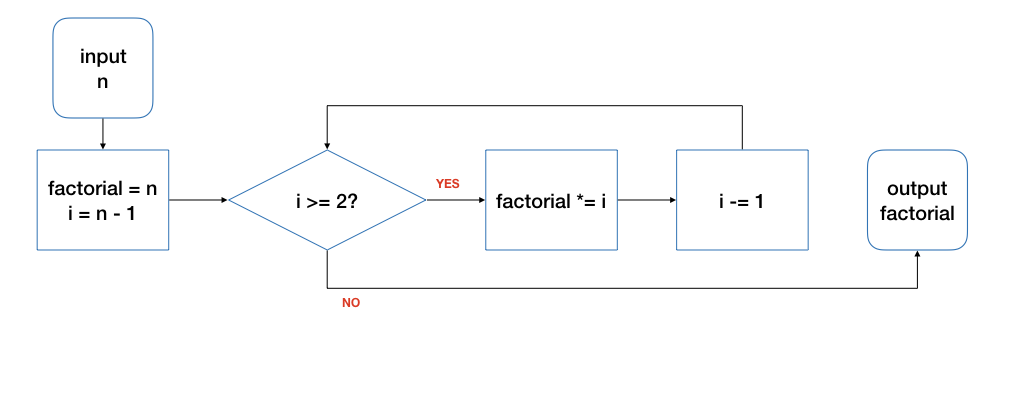 long i = n - 1;
while (i >= 2) {
    product *= i;
    i -= 1;
}
for (long i = n - 1; i >= 2; i -= 1) {
        product *= i;
}
© NUS
Week5 - 5
The do-while Loop
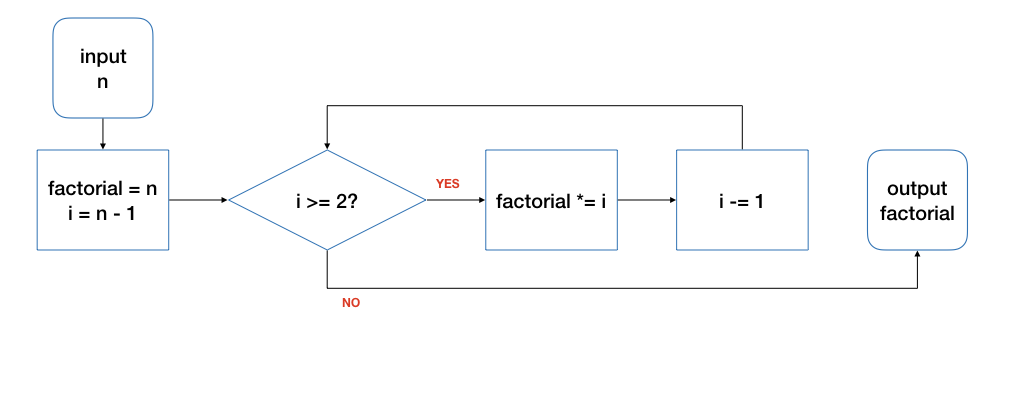 long i = n - 1;
do {
    product *= i;
    i -= 1;
} while (i >= 2);
for (long i = n - 1; i >= 2; i -= 1) {
        product *= i;
}
© NUS
Week5 - 6
Loop Invariant
An assertion that is true before the loop, after each iteration of the loop, and after the loop.
1
2
3
4
5
6
7
8
9
10
11
12
13
14
15
16
long factorial(long n)
{
  if (n == 0) { return 1; }
  long product = 1;
  long i = 1;
  // Line A: before the loop
  while (i < n) {
    // Line B: beginning of each iteration
    i += 1;
    // Line C: …
    product *= i;
    // Line D: after each iteration
  }
  // Line E: after the loop
  return product;
}
© NUS
Week5 - 7
Loop Invariant
Think in terms of the purpose of the function
long factorial(long n)
{
  if (n == 0) { return 1; }
  long product = 1;
  long i = 1;
  // A: { product == i! }
  while (i < n) {
    // B: { product == i! }
    i += 1;
    // C: { product == (i-1)! }
    product *= i;
    // D: { product == i! }
  }
  // E: { product == i! }
  return product;
}
1
2
3
4
5
6
7
8
9
10
11
12
13
14
15
16
© NUS
Week5 - 8
You should start preparing for Midterm and PE1!